Food & Drink
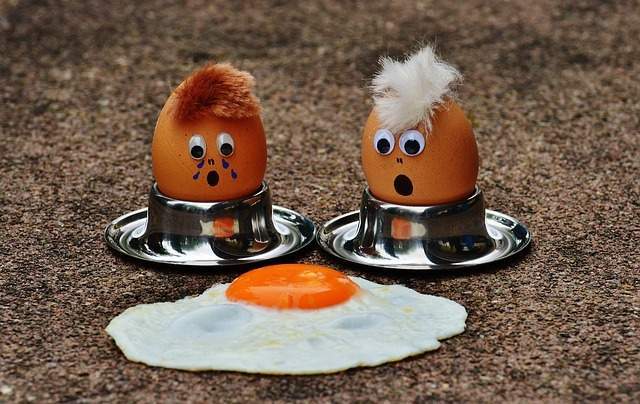 Сафина Роза Сибагатовна учитель английского языка Бу «колледж-интерна т циодс» г. Ханты-мансийск
Fruit & Vegetables
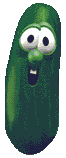 tomato
pear
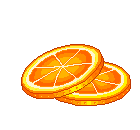 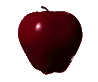 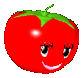 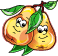 apple
orange
cucumber
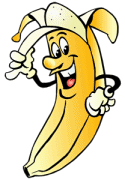 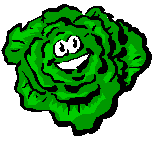 apricot
potato
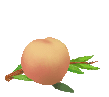 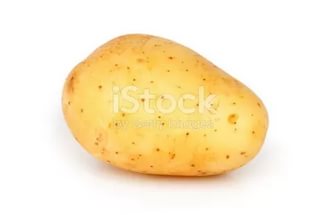 banana
cabbage
Food
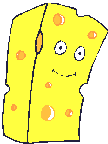 Chocolate
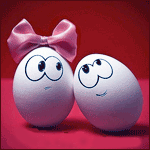 Bread
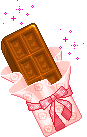 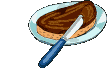 Cheese
Eggs
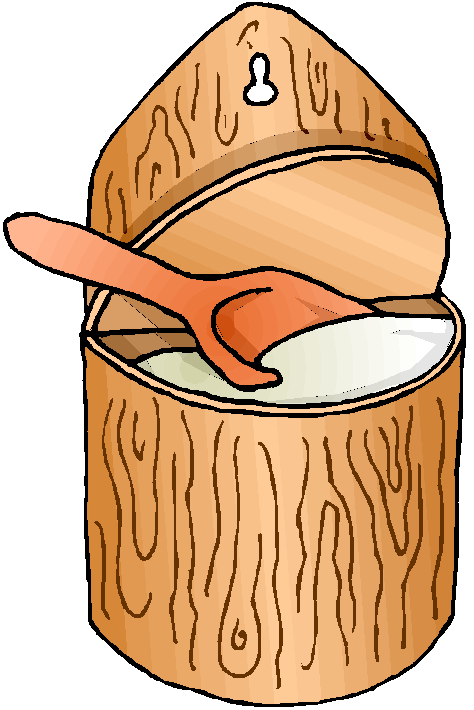 Butter
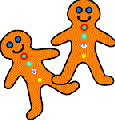 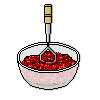 Jam
Biscuits
Sugar
Drink
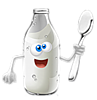 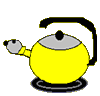 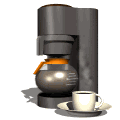 Milk
Tea
Coffee
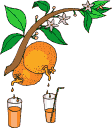 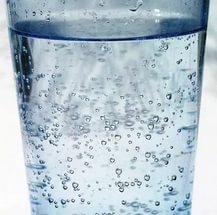 Juice
Mineral water
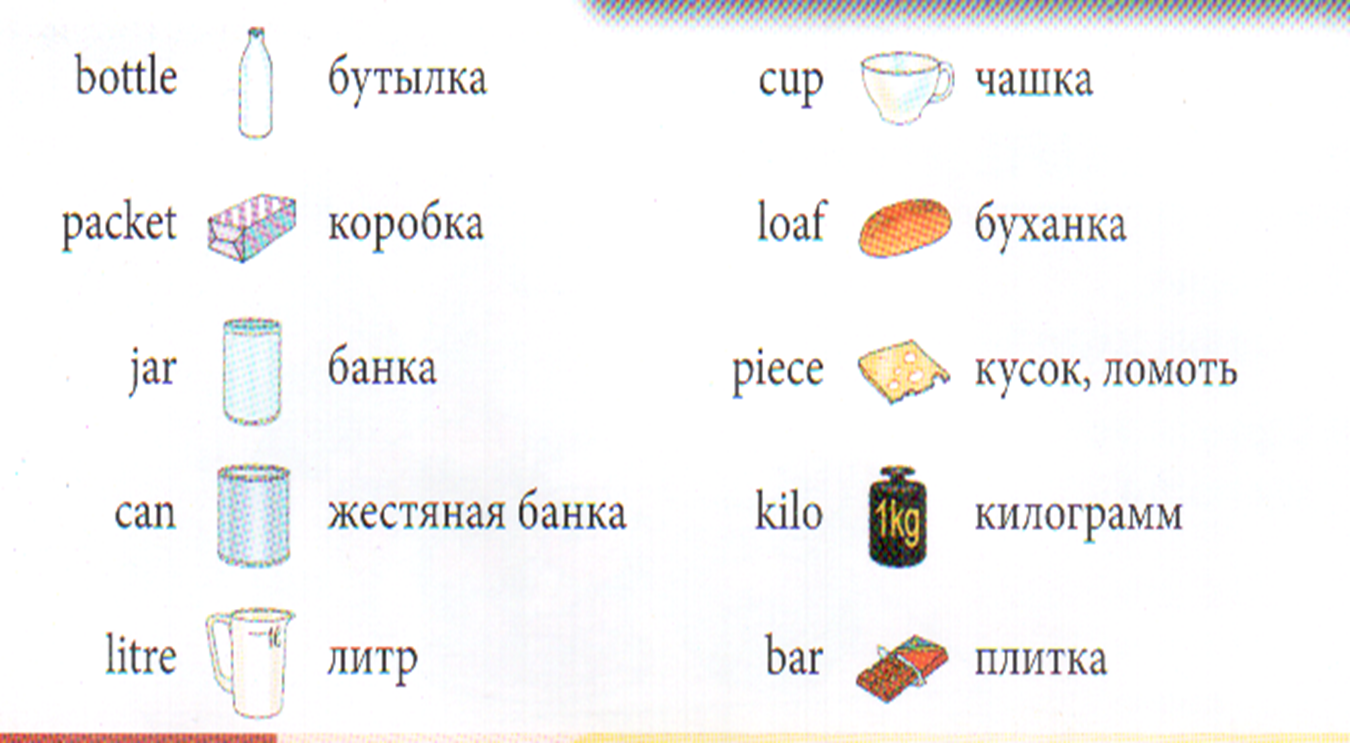 Выберите подходящее слово
A bottle of …
tea
coffee
mineral water

A litre of 
 mineral water
 juice
 milk
A kilo of…
butter
sugar
bread
A bar of…
butter  
 jam
 chocolate
A pack of…
jam
butter
chocolate
A can of…
beer
jam
coffee
A jar of …
milk
tea
jam
A cup of…
cheese
tea 
mineral water 
A loaf of …
cheese
butter
bread
A piece of…
bread
cheese
chocolate
Используя слова из предыдущего упражнения, составьте соответствующие выражения.
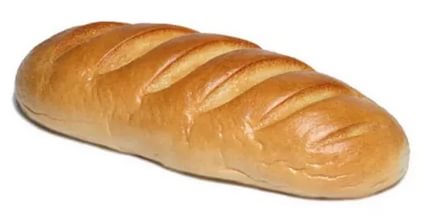 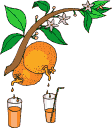 A bottle of juice
A litre of___________________
A kilo______________________
A________of________________
__________of________________
6)____________________________
7)____________________________
8)____________________________
9)____________________________
10)____________________________
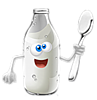 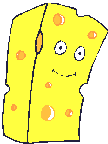 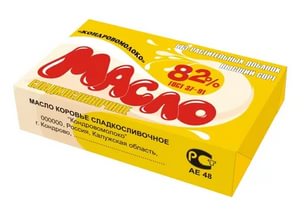 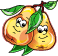 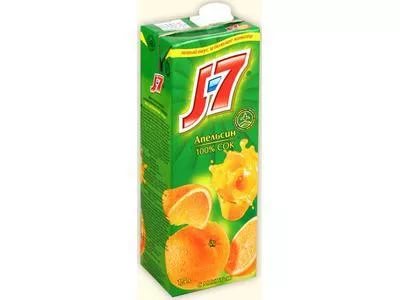 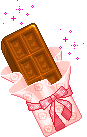 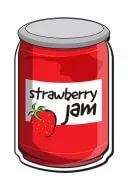 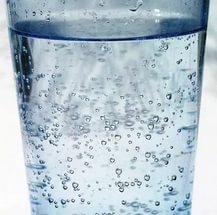 Рассмотрите картинку и напишите, сколько в магазине различных продуктов. Используйте выражения a lot of, a few, a little
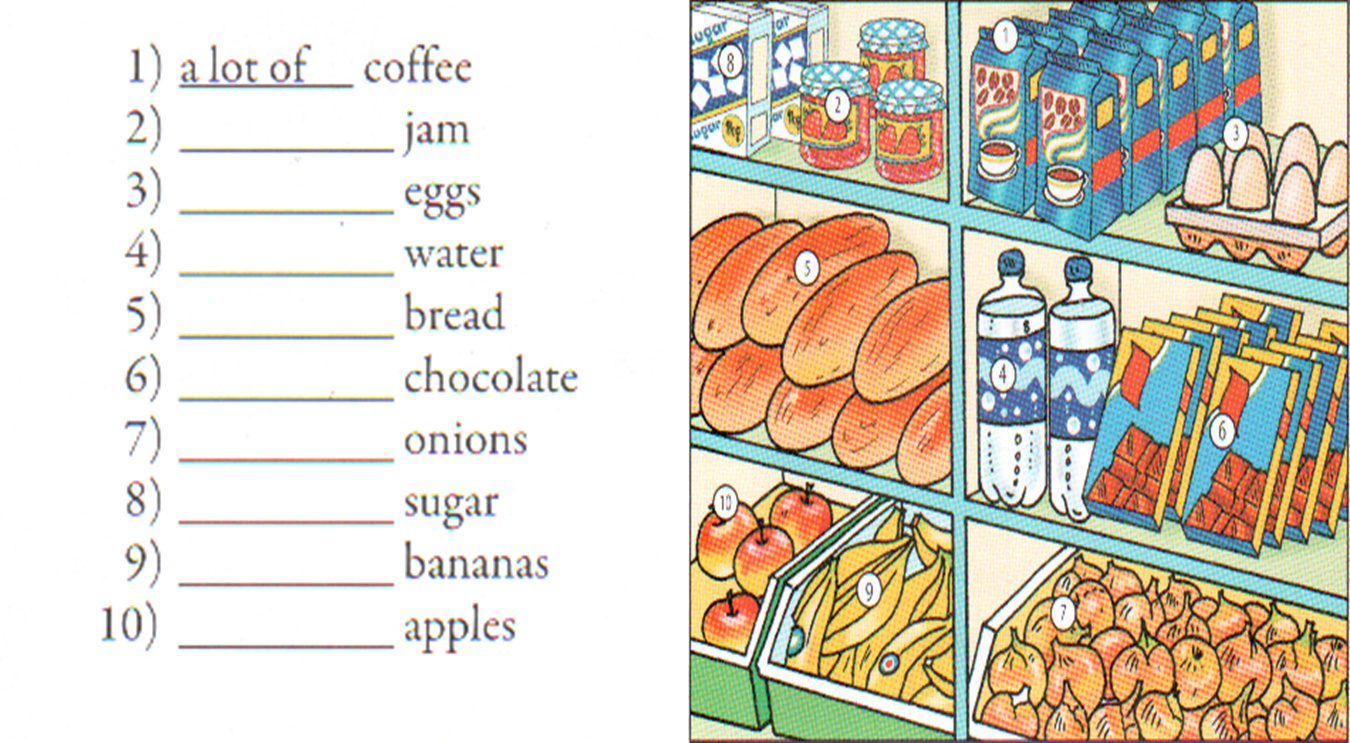 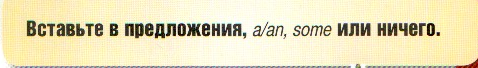 Запишите ниже приведенные существительные во множественном числе
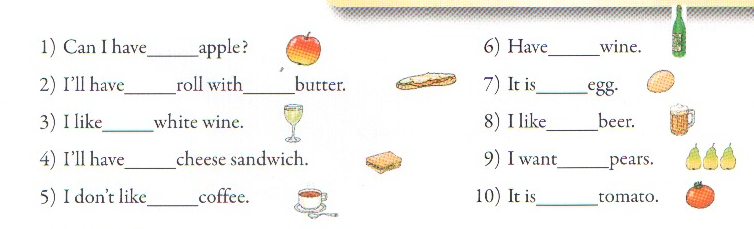 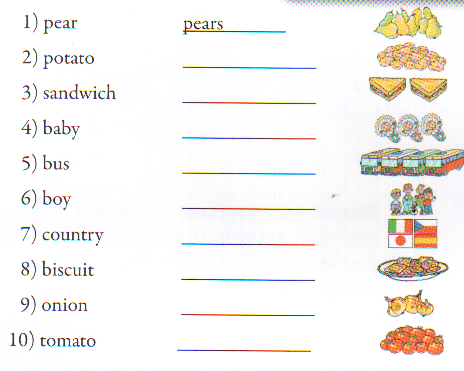 Рассмотрите картинки и напишите количество продуктов
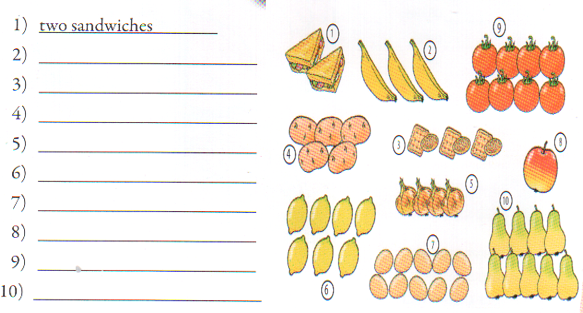 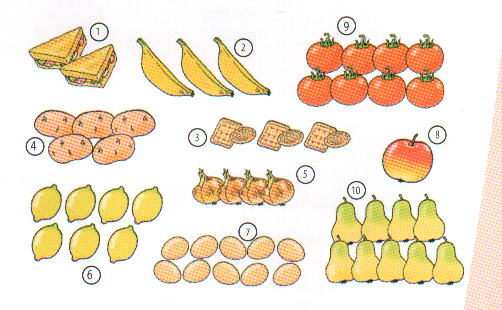 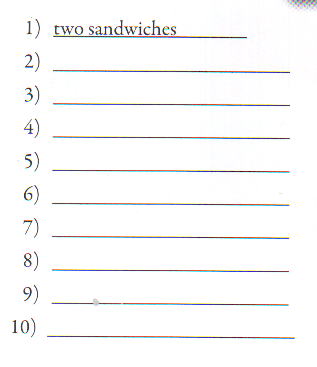